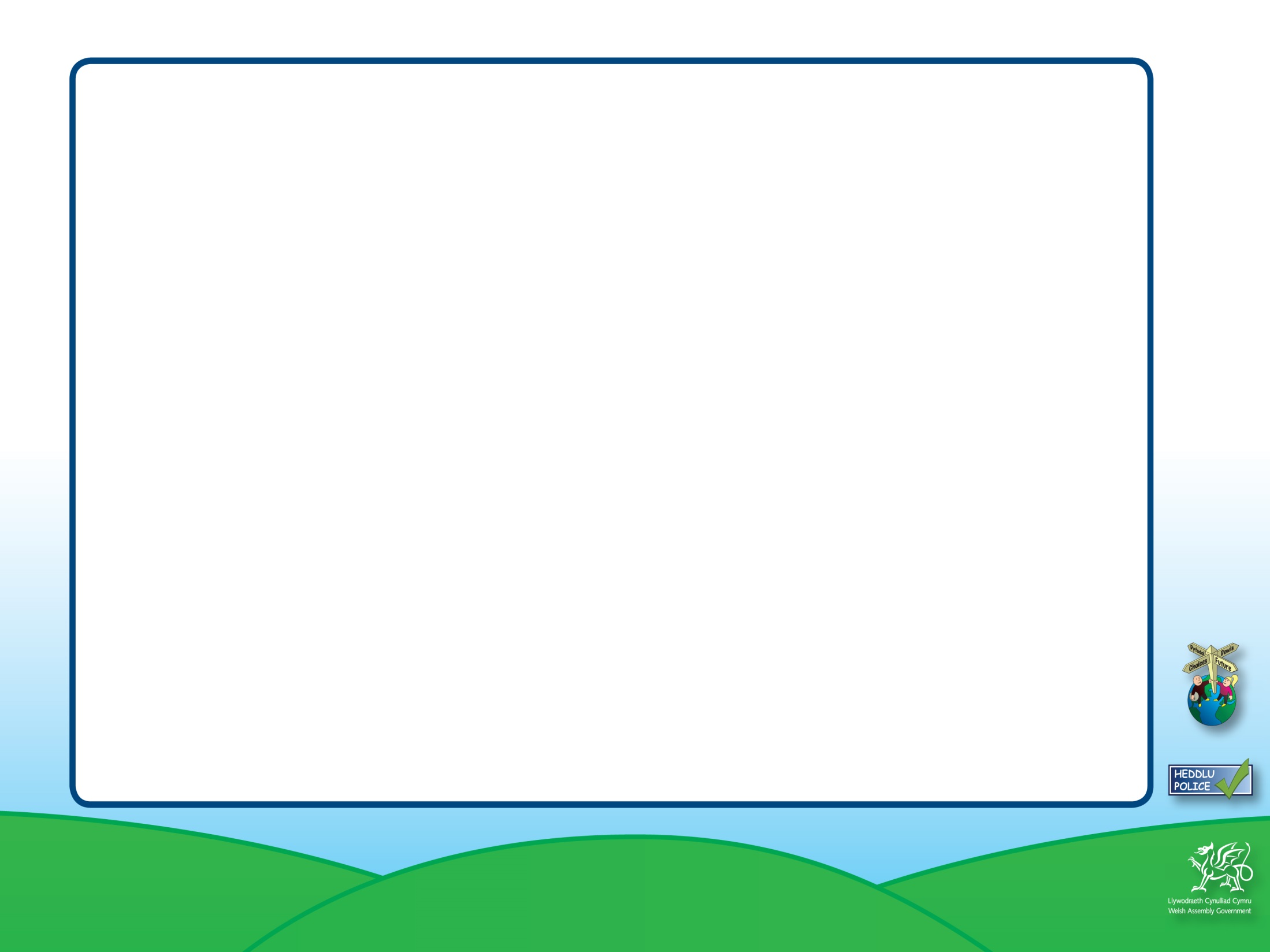 Roedd Rachel yn ferch dawel 16 oed. Ar ôl gwrando ar ei ffrindiau yn siarad fe feddyliodd mai hi oedd yr unig un yn ei grŵp cyfoedion oedd ddim wedi cael rhyw. Dechreuodd ei ffrindiau ei phryfocio a’i galw’n ‘wyryf’. Roedd cywilydd ar Rachel. Teimlodd o dan bwysau gan fod pawb yn gwybod ei bod yn wyryf ac yn chwerthin am ei phen. Roedd Rachel yn gyfeillgar â Gary, un o’r bechgyn yn ei dosbarth oedd wedi cael llawer o gariadon yn y gorffennol. Mewn parti mewn tŷ aeth Rachel â Gary allan, lle arweiniodd un peth at y llall ac fe gollodd Rachel ei gwyryfdod. Roedd wastad wedi meddwl y byddai’r tro cyntaf yn digwydd gyda rhywun yr oedd hi’n ei garu ac yn meddwl llawer ohono felly yn ddiweddarach nid oedd ei phenderfyniad yn ei gwneud hi’n hapus.
Adnodd 20a. 
Senario 1
Mae Marc yn 17 oed ac yn chwarae pêl droed i’w dîm lleol. Ar ôl ymarfer mae ei ffrindiau yn aml yn rhannu delweddau rhywiol ar eu ffonau symudol ac yn sôn am gyda phwy y maent wedi bod yn cysgu. Ni fydd Marc yn cymryd rhan yn y sgwrs felly mae’r bechgyn wedi dechrau ei bryfocio ac mae rhai ohonynt yn ei alw’n ‘gay boy’. Mae Marc yn teimlo nad yw’n barod i gael rhyw. Nid yw hyd yn oed wedi penderfynu a yw’n ffansio merched, bechgyn neu’r ddau ond mae wir am ffitio i mewn gyda’r grŵp. Y noson o’r blaen aeth i barti gyda’i ffrindiau gorau a gwnaethant ei gyflwyno i Bethan, a oedd 16 oed. Roedd e’n meddwl ei bod hi wedi cael rhyw gyda rhai o’r tîm yn y gorffennol. Drwy gydol y noson bu’n prynu diodydd i Bethan ac yn gwneud sylwadau awgrymog a rhoi pwysau arni i gael rhyw gydag e. Yn y diwedd torrodd Bethan allan i grio a dweud wrth Marc am adael llonydd iddi.
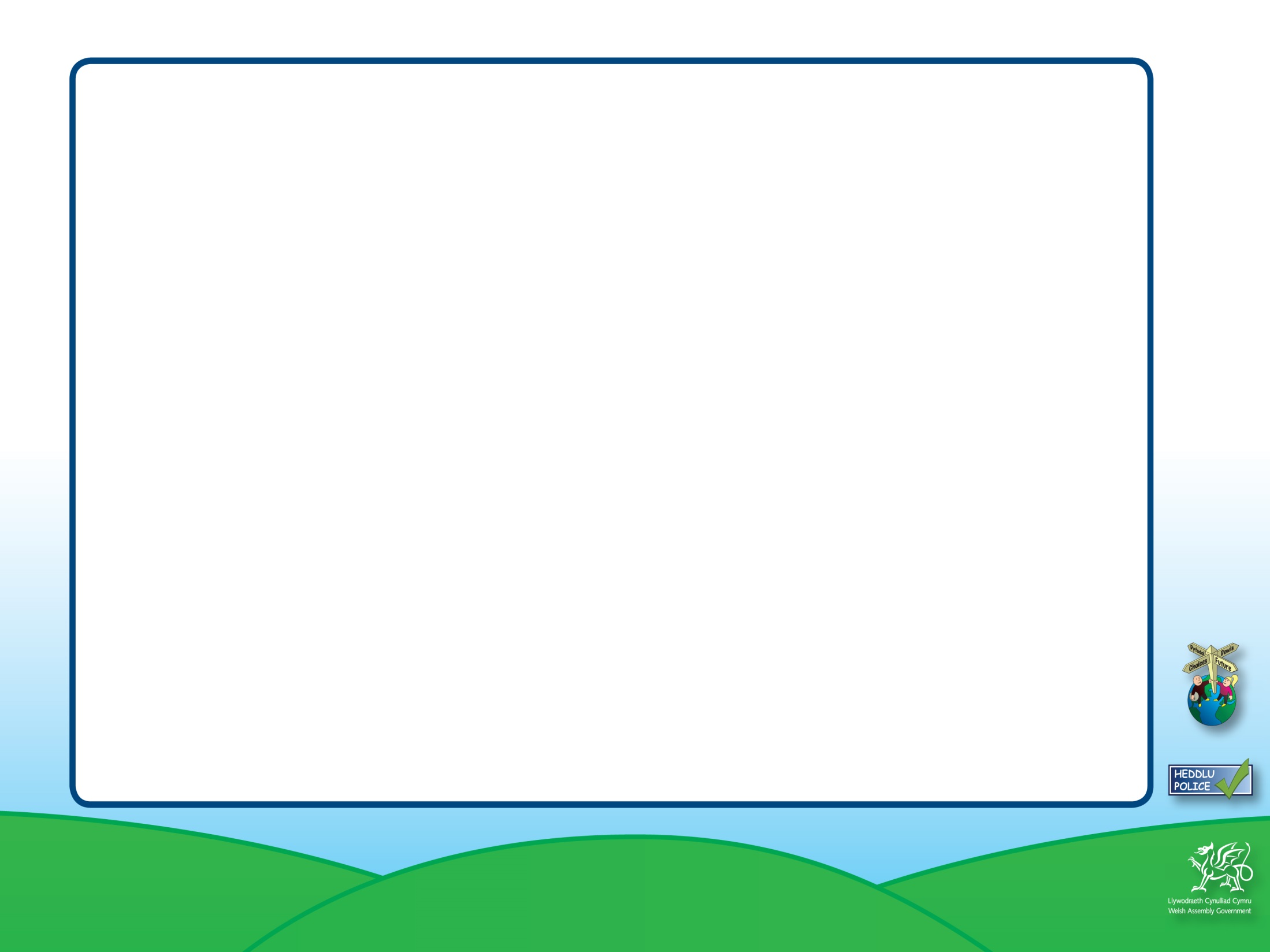 Senario 2
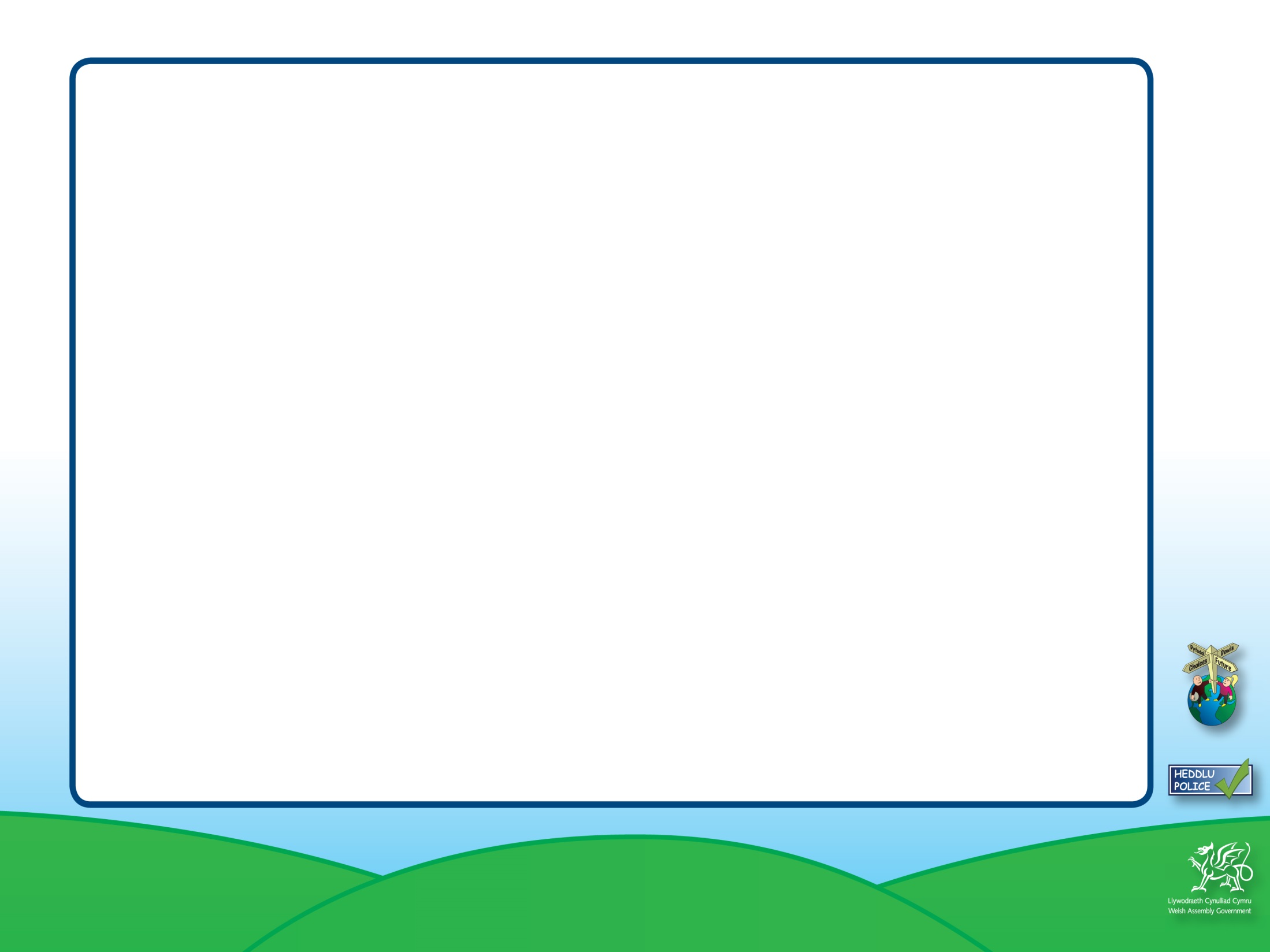 Senario 3
Roedd Harry yn gwybod bod gan Kate ddiddordeb ynddo. Pryd bynnag y byddent gyda’i gilydd roedd Kate fel petai yn edrych arno. Un noson mewn parti ffrind fe fuont yn siarad am oesoedd. Roedd Harry yn meddwl ei bod hi’n ferch hyfryd ond doedd e ddim yn siŵr a oedd e’n ei ffansio. Dywedodd Kate, “Rwy’n dy hoffi di’n fawr’ a dechreuodd ei gusanau. Pan ofynnodd Kate i Harry am lifft adre ac yna dweud bod ei rhieni i ffwrdd teimlodd Harry ychydig yn rhyfedd. Roedd fel petai’n cael ei gyfle i fod ar ei ben ei hun gyda Kate, ac efallai hyd yn oed i gael rhyw gyda hi. Ond nid oedd y sefyllfa’n teimlo’n iawn iddo ac nid oedd yn meddwl amdani yn y ffordd yna. Dywedodd wrth Kate y byddai’n hapus i roi lifft adre iddi ond wedyn roedd am fynd nôl ar unwaith i’r parti. Roedd hi fel petai’n ddig ac meddai “Mae hynny’n iawn, rwy’n credu yr arhosaf innau hefyd”. Yna cerddodd i ffwrdd ac ni wnaeth siarad ag ef o gwbl wedi hynny.
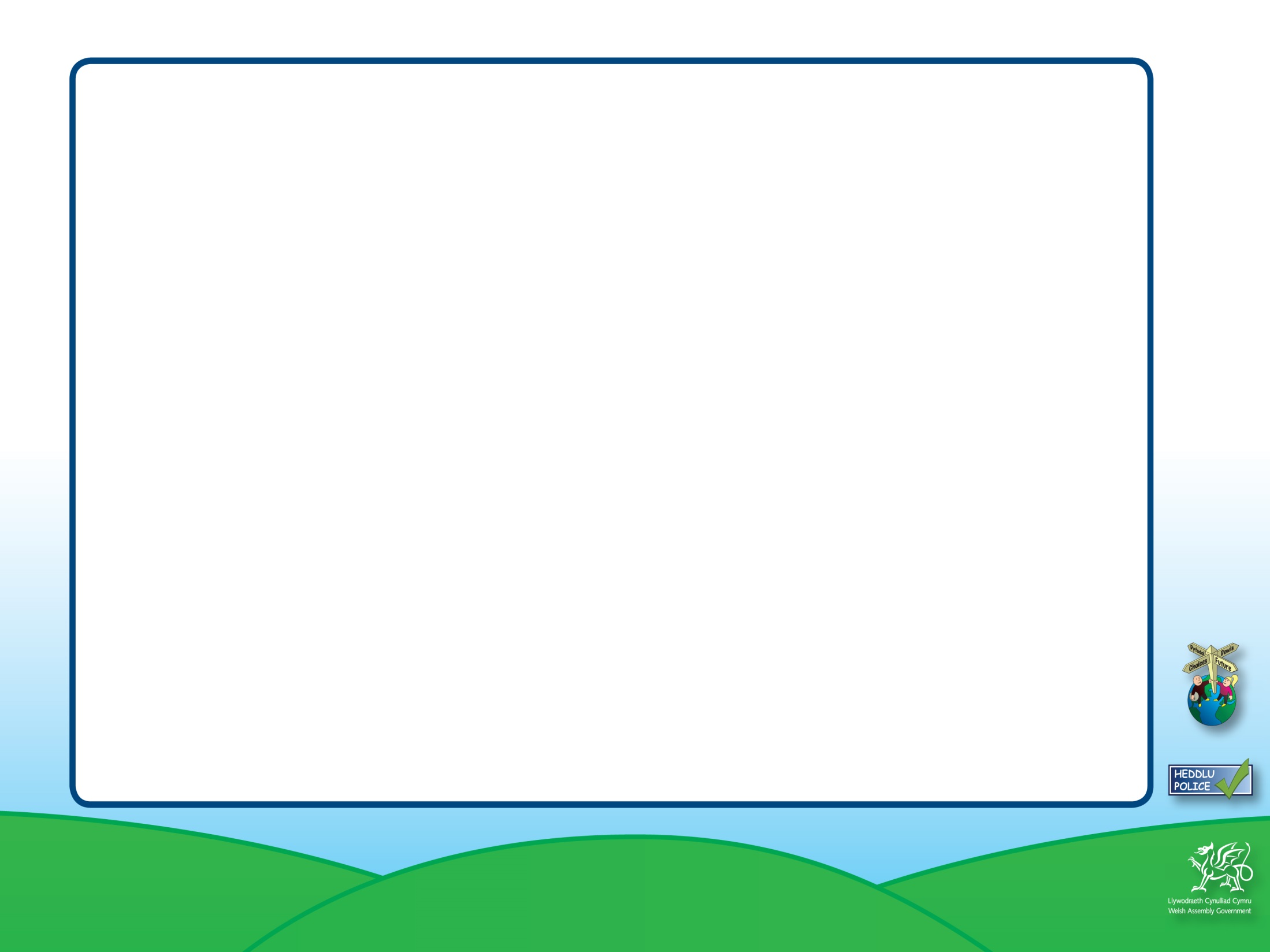 Senario 4
Mae Dean a Sue (y ddau’n 15 oed) wedi bod yn gweld ei gilydd am tua blwyddyn ac yn hoff iawn o’i gilydd. Byddai Dean yn hoffi cael rhyw gyda Sue ac mae’n credu ei bod hi’n teimlo'r un fath. Mae Sue yn credu y dylai person ymwrthod rhag rhyw hyd nes eu bod yn briod. Fodd bynnag, mae teimladau Sue at Dean yn gwneud iddi amau'r hyn mae’n ei gredu. Un noson dechreuodd Sue a Dean gusanu a chwtsho. Gofynodd Sue i Dean a fyddai’n hoffi cael rhyw. Dwedodd Dean, “Rwyt ti’n gwybod yr hoffwn i, ond beth am y ‘dim rhyw cyn priodi’? Wyt ti’n hollol siŵr?” Dwedodd Sue, “Rwyt ti’n gwybod fy mod i yn dy garu ac ni fydd neb yn gwybod os gwnawn ni hyn ddim ond y tro yma.” Maent yn cusanu ychydig eto ac mae Sue yn dechrau datod crys Dean. Yn sydyn nid yw Sue yn teimlo’n gyfforddus. Mae’n dweud “Plis Dean, a allwn ni stopio?” Mae Dean yn stopio er bod hyn yn anodd. “Mae’n ddrwg gen i” meddai Sue, “Ti oedd yn iawn. Dydw i ddim yn meddwl y galla’i wneud hyn”. Meddai Dean, “Mae hynny’n iawn, dydyn ni ddim am wneud dim yr wyt ti’n anghyfforddus yn ei wneud. Paid â theimlo’n wael am ddal at yr hyn yr wyt ti’n ei gredu.”
Mae Carys yn 16 oed. Mae ei chariad Huw yn 18 oed ac maent wedi bod gyda’i gilydd am ddau fis. Neithiwr fe aeth y ddau i glwb gyda’i gilydd i ddathlu bod Huw wedi cael y graddau Safon Uwch oedd eu hangen arno i fynd i brifysgol. Teimlai Carys yn gyffrous iawn i fod gyda’r myfyrwyr hŷn ond ni all gofio dim mewn gwirionedd am y noson gan iddi fynd yn feddw iawn. Deffrodd fore heddiw yn y gwely gyda Huw a ddwedodd eu bod wedi cael rhyw. Roedd Carys yn teimlo’n anghyfforddus iawn. Aeth Huw yn ddig a dywedodd ei bod hi wedi ymateb iddo gan ei gusanu, felly tybiodd ei bod hi am gael rhyw gan na wnaeth hi ei stopio.
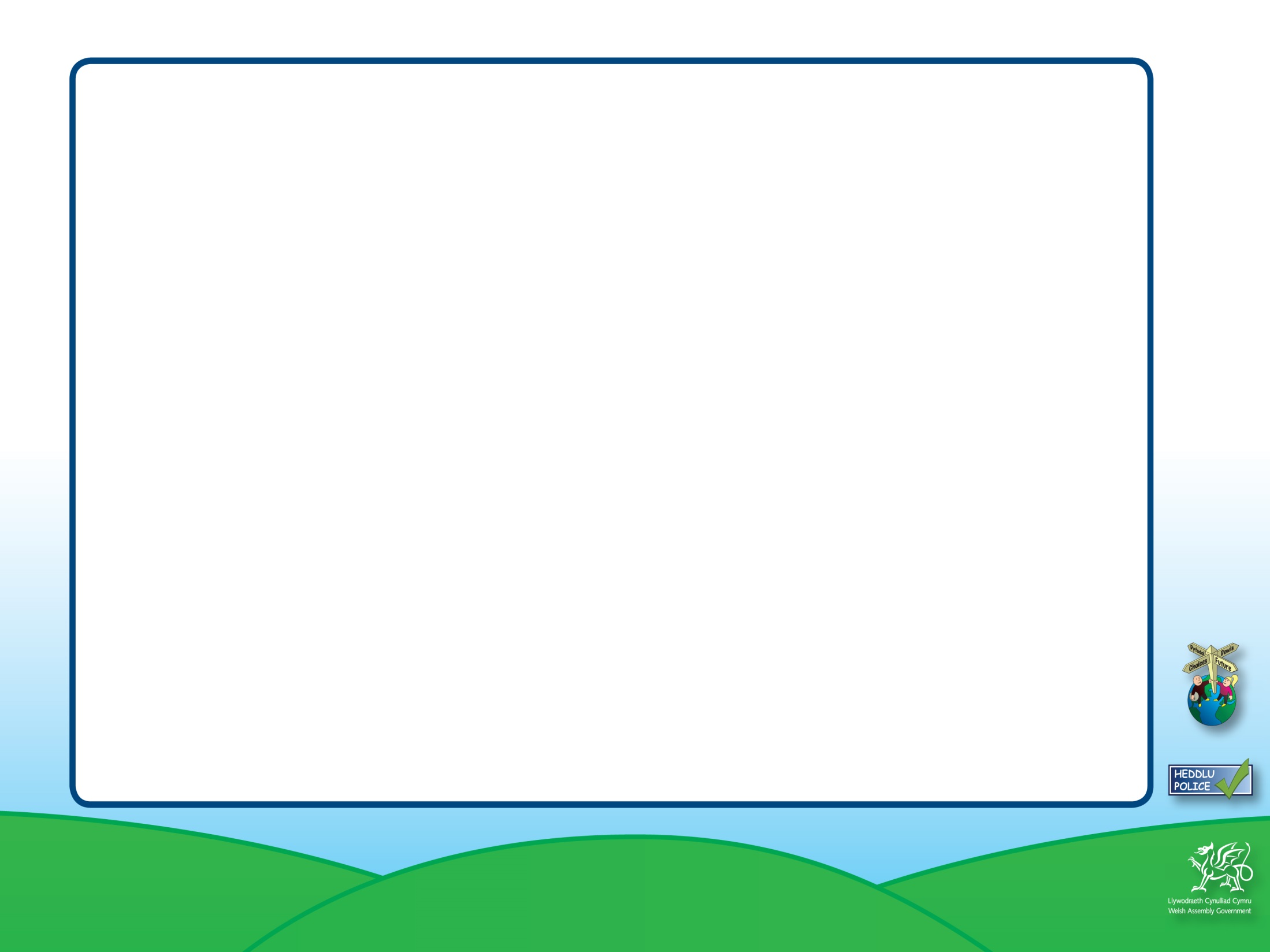 Senario 5
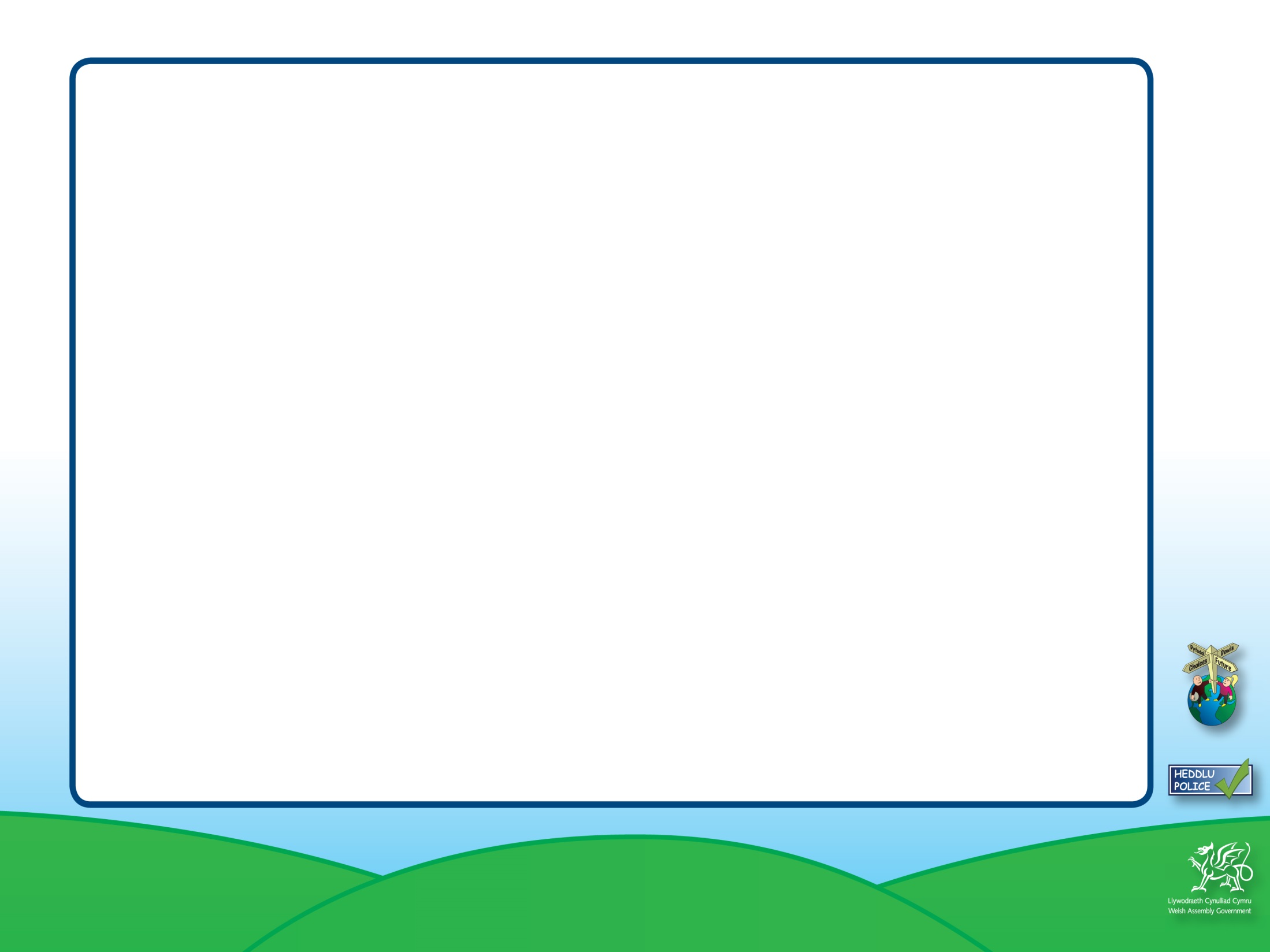 Senario 6
Mae Sam a Tasha (17 oed) yn mynd i’r sinema. Maent wedi bod yn mynd allan gyda’i gilydd am tua deg mis ac maen nhw’n hoff iawn o’i gilydd. Bob tro y maent yn gweld ei gilydd ar ddêt maen nhw’n mynd ychydig yn bellach. Y tro cyntaf dim ond cusanu wnaethon nhw, yna fe ddechreuon nhw gyffwrdd â’i gilydd ac maen nhw wedi bod yn agos at gael rhyw sawl gwaith. Mae Sam a Tasha ill dau yn credu eu bod yn barod i gael rhyw ond mae un am wybod beth mae’r llall yn ei feddwl. Ar ôl y ffilm mae nhw’n mynd yn ôl i dŷ Sam ac am y tro cyntaf maen nhw’n siarad am gael rhyw. Mae Tasha yn aros y nos. Yn y bore, mae Sam yn gofyn i Tasha, “Sut wyt ti’n teimlo am neithiwr?” Meddai Tasha, “Rwy’n teimlo mor hapus.” Ac meddai Sam, “A finnau. Rydw i mor falch bod y ddau ohonom wedi cytuno cyn inni gael rhyw.”